Тема  учебного
 проекта
70-летию Великой победы посвящается
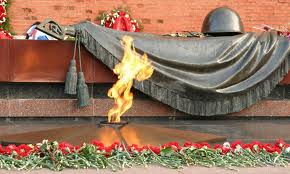 МБОУ «Поручиковская ООШ»
Габдуллина Эльмира Фаритовна
Учитель истории
Участники проекта: 7-9 класс
«Никто не забыт, ничто не забыто»
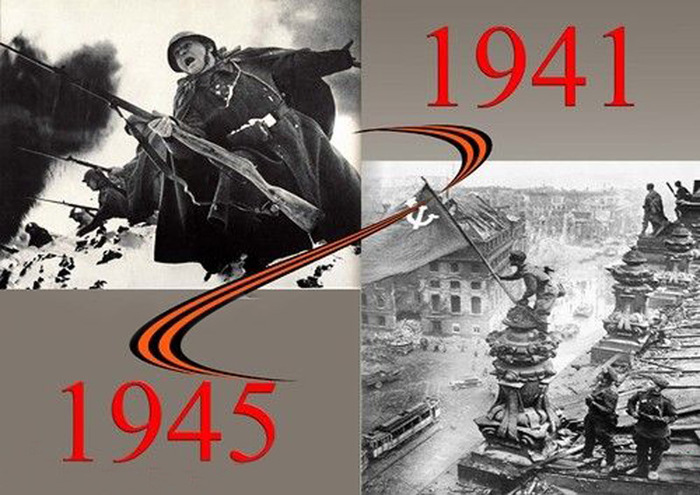 Цель проекта:
Патриотическое воспитание: развитие  любви и уважения к своей родной стране через углубленное изучение ее исторических событий.
Задачи проекта:
Формирование представления о своей Родине, как могучей и великой державы, которая выстояла в  тяжелейших условиях и не встала на колени перед врагом.
Формирование уважительного отношения к ветеранам  Великой Отечественной войны и пожилым людям.
формирование умения работать с информацией - находить и анализировать различные информационные источники, преобразовывать информацию, делать выводы на основе имеющихся фактов.
Проблемные вопросы:
Какова цена победы советского народа в Великой Отечественной войне?
Какова роль победы в истории человечества?
Учебные вопросы:
Этапы и крупнейшие сражения Великой Отечественной войны.
Значение и влияние крупнейших сражений Великой Отечественной войны на ход Второй мировой войны
Главные факторы Победы советского народа в крупнейших битвах и сражениях Великой Отечественной войны
Используемые методы:
Метод изучения исторических сведений;
Метода анализа и синтеза полученных сведений
Проблемы самостоятельных исследований
1.Московская битва
2. Блокада Ленинграда
3.Влияние Сталинградской битвы на ход Великой Отечественной войны
4.Коренной перелом в ходе Великой Отечественной войны.
5.Военные операции Великой Отечественной войны
6.Неизвестные страницы Великой Отечественной войны
Результаты представления исследований
Презентации (слайды) о главных сражениях Великой Отечественной войны
Создание уголка боевой славы в школьном музее
Этапы и сроки проведения проекта:
Формулирование тем исследований учеников
Формирование групп для проведения исследований, выдвижение гипотез решения проблем
Выбор творческого названия проекта (совместно с учащимися)
Обсуждение плана работы учащихся  в группе
Этапы и сроки проведения проекта:
Самостоятельная работа учащихся по обсуждению задания каждого в группе  
Самостоятельная работа групп по выполнению заданий
Подготовка школьниками презентации по отчету о проделанной работе
Защита полученных результатов и выводов
Информационные ресурсы:
http://guns2.narod.ru/localwar.html
http://img1.liveinternet.ru/images/attach/b/2/1/625/1625755_10046.jpg
http://tvgid.ua/i/uploads/Image/11(822).jpg
http://basik.ru/historical/photos_of_war
http://allday2.com/index.php?newsid=8141
http://www.liveinternet.ru/users/2870220/post257190235/
http://www.otvoyna.ru/
http://militera.lib.ru/h/oleinikov/01.html
http://www.soldat.ru/doc/casualties/book/chapter5.html
Спасибо за внимание!